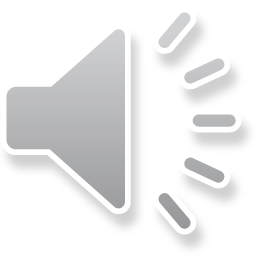 EXTRA TIME